(VSR VIP Pre-D) VA Terminology
Compensation Service
September 
2020
Lesson Objectives
Identify and define VA acronyms, abbreviations, and initialisms utilizing VA Acronym Lookup and Medical Electronic Performance Support System (Medical EPSS)

Appropriate utilization of acronyms, abbreviations, and initialisms in correspondence

Given the online VA acronym lookup tool, identify and define VA acronyms, abbreviations, and initialisms, and discuss how to use them appropriately in correspondence.

Given the online “Tools” found in Medical Electronic Performance Support System (MEPSS), identify and define medical acronyms, abbreviations, and symbols utilized in medical records and MEPSS.
2
References
VA Acronym Lookup Tool
https://vaww.va.gov/acronyms/

Medical EPSS
Acronyms & Abbreviation tool
Symbols tool

Job Aids
Medical References
Medical Abbreviations
3
[Speaker Notes: If]
Abbreviations
Abbreviation
An abbreviation is a shortened form of a word or phrase

Examples:
eFolder stands for electronic folder 
HON stands for honorable service
4
Acronyms
Acronym
An acronym is an abbreviation formed from the initial components in a phrase or a word 

Examples:
VIS – Veterans Information System
CAPRI – Compensation and Pension Record Interchange
5
Initialisms
Initialism
An initialism is an abbreviation consisting of initial letters pronounced separately. 

Examples:
VBMS, which stands for Veterans Benefits Management System and is pronounced “V-B-M-S”
EPSS, which stands for Electronic Performance Support System is  pronounced “E-P-S-S”
6
Proper Application
Avoid VA jargon in all letters to Veterans and claimants
Never use an acronym, abbreviation, or initialism without first writing the word or words out completely, followed by the abbreviation or acronym in parenthesis

Example:
Incorrect: Please send us any copies of your STRs.  
Correct: Please send us any copies of your Service Treatment Records (STRs).
7
Navigation to Acronym Lookup Tool
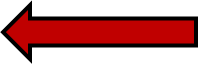 Open the Compensation Services Intranet Home Page

Click “Employee Resources” in the upper right-hand corner

Under “Reference” section, click “VA Acronym Lookup”
8
VA Acronym Lookup
Select Reference
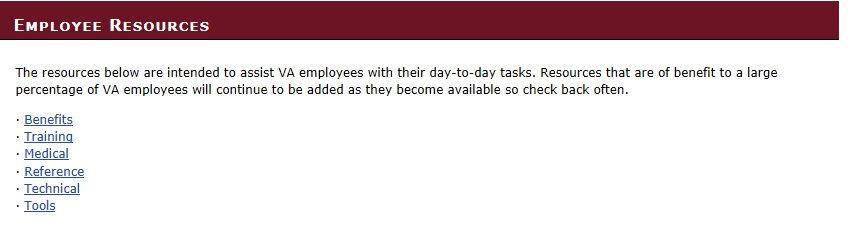 9
VA Acronym Lookup
Under VA Reference section, select VA Acronym Lookup
10
VA Acronym Lookup
Direct Link to VA Acronym Lookup:

https://vaww.va.gov/
acronyms/
11
Exercise
Use the VA Acronym Lookup tool to search for “VBMS”
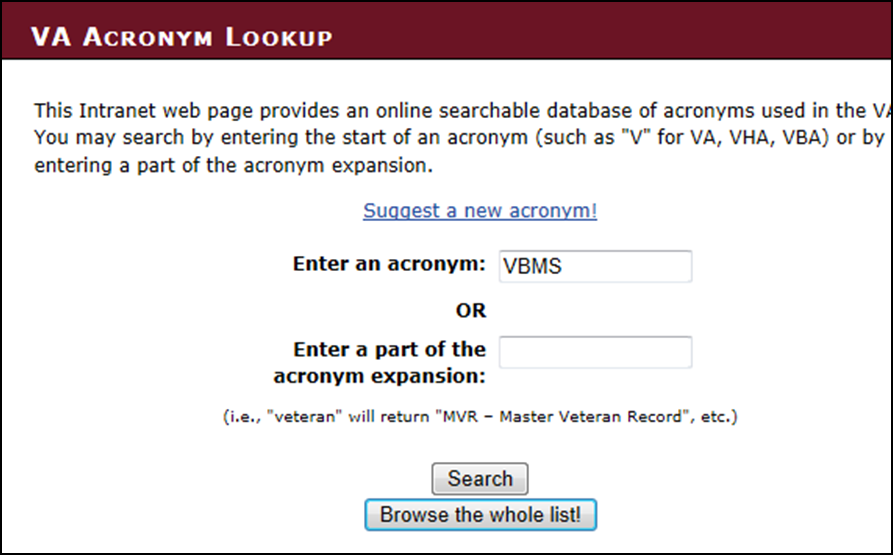 12
Search Results for “VBMS”
13
Common VA acronyms
What do these Acronyms Stand for?
14
Medical Terminology
VSRs are responsible for reviewing medical records, which often contain common medical abbreviations and symbols. 

Several tools are available to help you learn the meaning of these abbreviations and symbols, and build a working knowledge. 

Medical EPSS

Note that a complete course on Medical EPSS is provided in a separate lesson.
15
Navigating to MEPSS
Below is one method to access Medical EPSS.
Job Aids
From the Job Aids page, click the Medical References link in the left hand column. 




From there, click the Medical Abbreviations link.
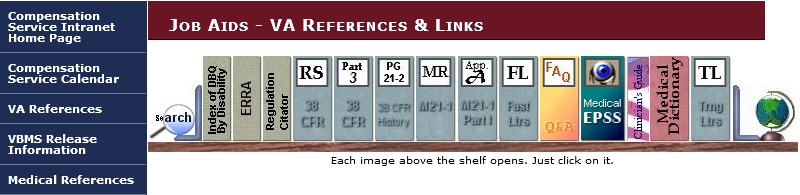 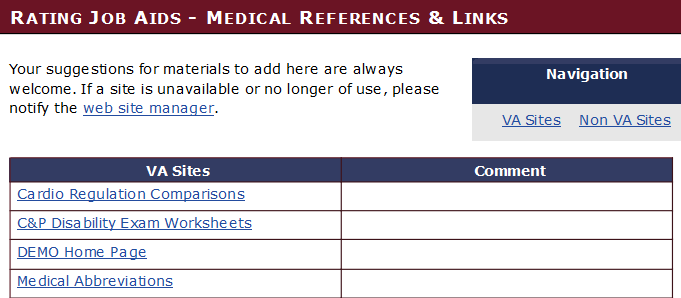 16
Lesson Review and Wrap-Up
Identify and define VA acronyms, abbreviations, and initialisms using the on-line Lookup tool and discuss how to use them appropriately in correspondence. 
Identify and define medical acronyms, abbreviations, and symbols using the online “Tools” found in Medical EPSS.
17
Review
Questions
18